Understanding India and Gandhi
India Basics
http://www.bbc.com/news/world-south-asia-12557384 

http://www.bbc.com/news/world-south-asia-12557386
Understanding India
Because of the Silk Road in trading goods to and from India a company becomes into power
East India trading Company
Accounted for half the worlds trade of items like cotton, silk, salt, and tea
Over time this company gains more and more influence and control 
This company is full of British aristocrats and merchants
Britain has imperial rule over India for centuries through indirect rule
British Raj- Indian leadership, but works for British
India 20th Century
Over time Indians continue to gain small victories in gaining their own independence, but still being ruled by British
Now these movements begin to change with mass movements against British Raj and British Rule/
One of these key leaders is Mahatma Gandhi
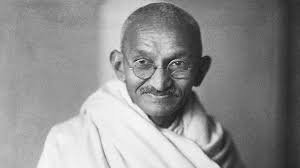 New Independence
Gandhi continues to lead marches and peaceful protest against British Rule

After WWII- British are near bankrupt and decide they cannot be in charge of India anymore

Problem- Unite or Divide India
 1947 India has Hindu majority, but also millions of Muslims
You cant rule democratically with religious majority
Result
A bloody battle ensues separating India into- 
West Pakistan-
East Pakistan-now Bangladesh 
India
Dev Bhoomi-Land of Gods